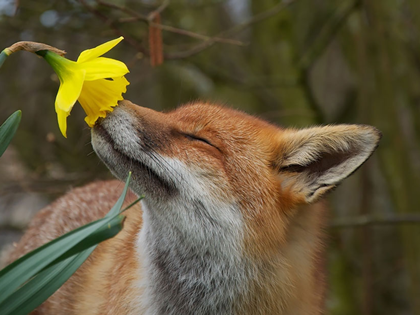 Animals Adoring Flowers
Интерактивная 
викторина 
для 7-11 
классов
Автор:
Ольга Михайловна Степанова
учитель английского языка 
МБОУ «Цивильская СОШ №1 
имени Героя Советского Союза
 М.В. Силантьева»
города Цивильск Чувашской Республики
2016
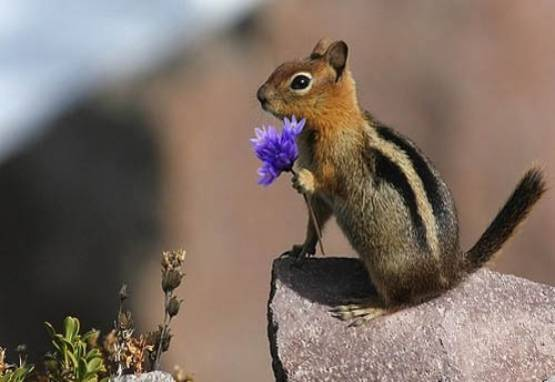 Earth laughs in flowers. 
And there are 
some 
flowers which
attract animals. 
May be, there are 
some  animals that 
love some flowers with special Love. Well, watch the animals 
who  adore flowers!
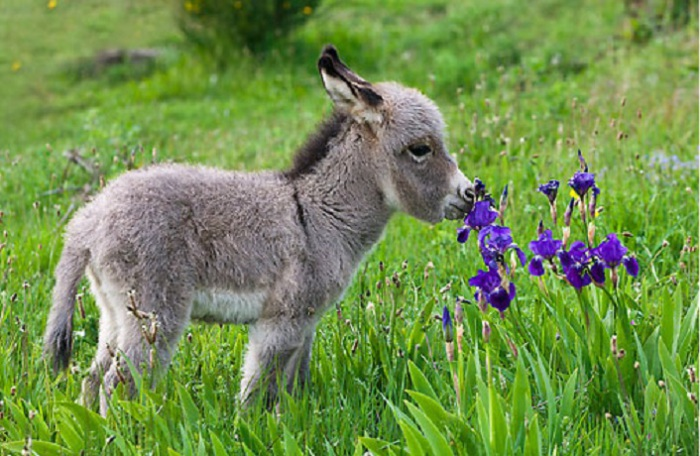 Our little Spaceship Earth is only eight thousand miles in diameter, which is almost a negligible dimension in the great vastness of … .  
R. Buckminster Fuller
space
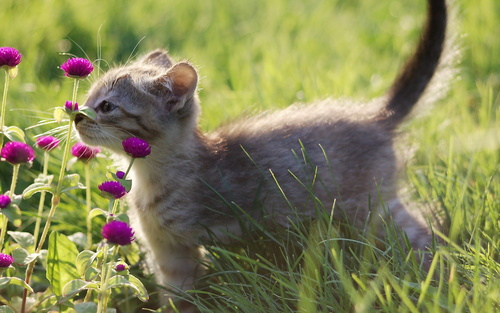 “Animals are such agreeable friends―they ask no … ,
 they pass no criticisms.” ― George Eliot
questions
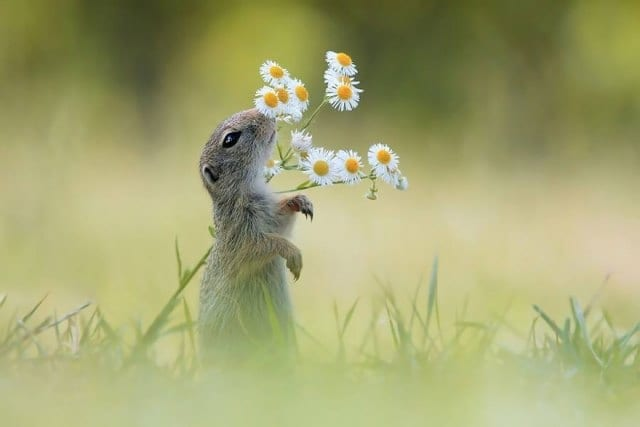 The more clearly we can focus our attention on the wonders and realities of the universe about us, the less … we shall have for destruction.  Rachel Carson
taste
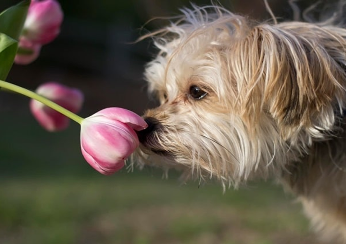 “Animals are the  … between us and the beauty of all that is natural.” ― Trisha McCagh
bridge
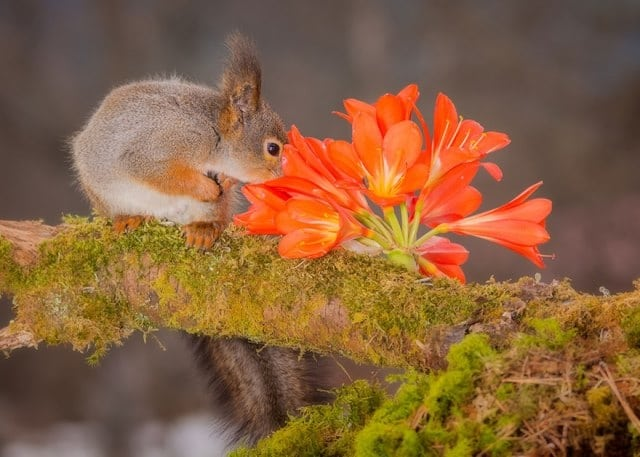 The first  … of ecology is that everything is related to everything else. 
 Barry Commoner
law
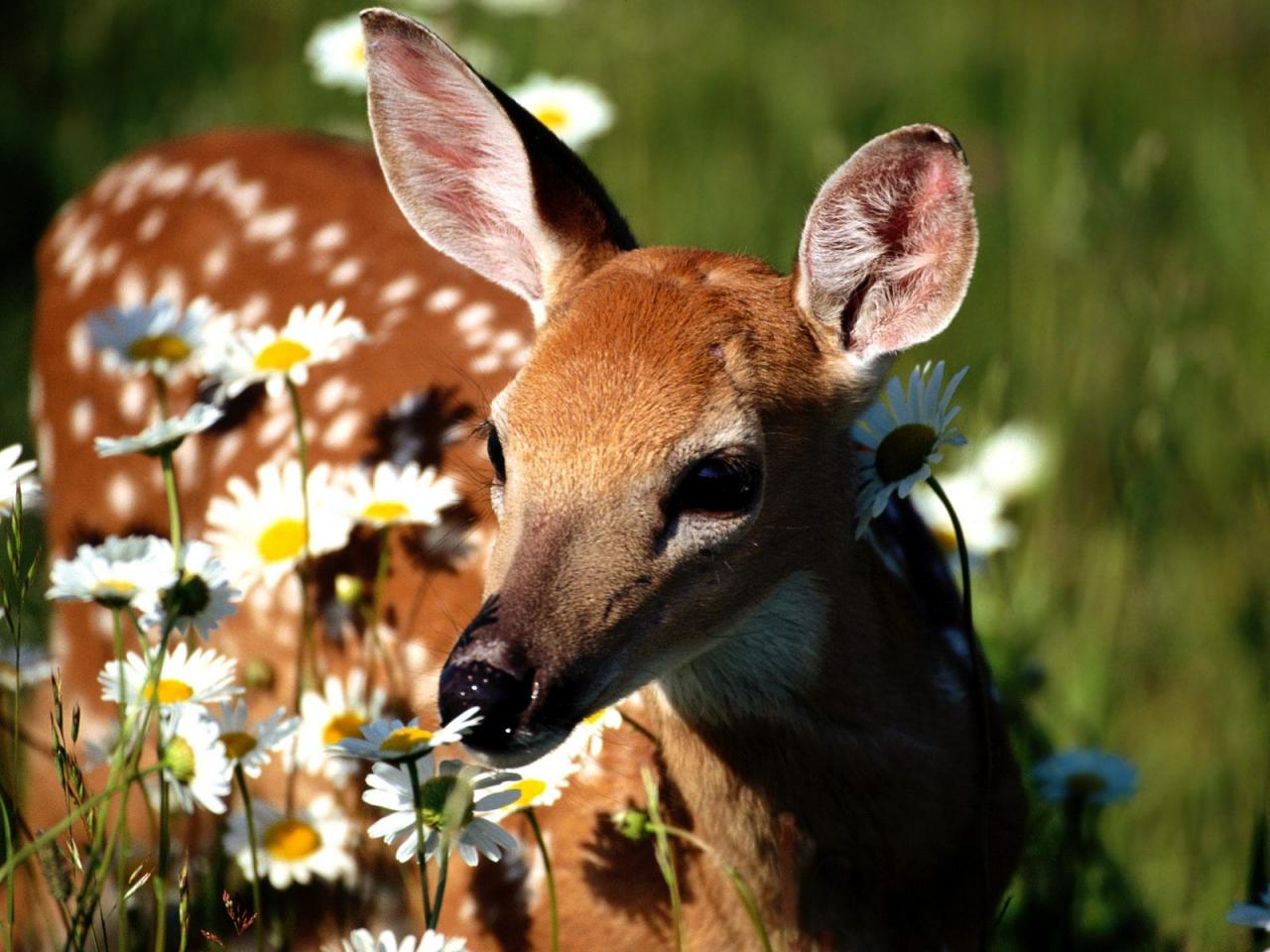 What we most need
 to do is 
to hear 
within 
us the  … of the Earth crying.  Thich 
Nhat Hanh
sound
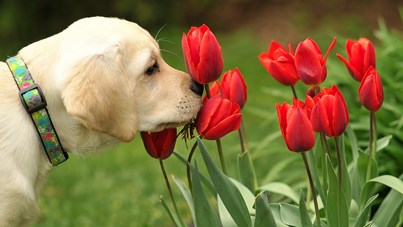 Deep in their roots, all flowers keep the … . 

Theodore Roethke
light
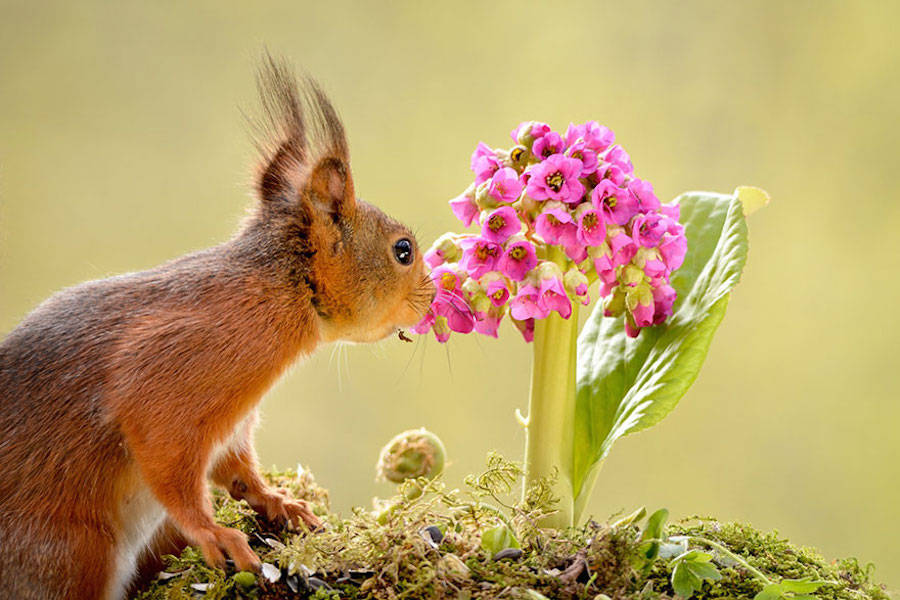 Nature has been for me, for as long as I remember, a source of solace, inspiration, adventure, and delight; a home, a companion,
 a … .  
Lorraine Anderson
teacher
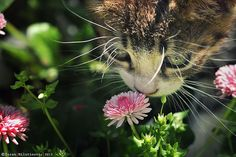 We have forgotten the earth, forgotten it in the sense that we fail to regard it 
as a source of our … .  
Fairfield Osborn
life
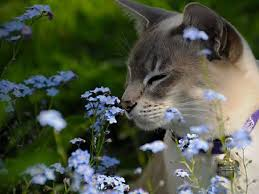 I am in favor of animal rights as well as human rights.  That is the  … of a whole human being.  
Abraham Lincoln
way
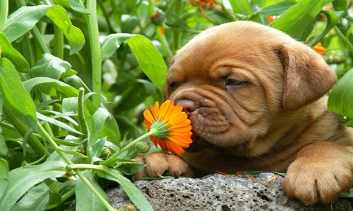 The greatness of a  … and its moral progress can be judged by the way its animals are treated.  Mahatma Gandhi
nation
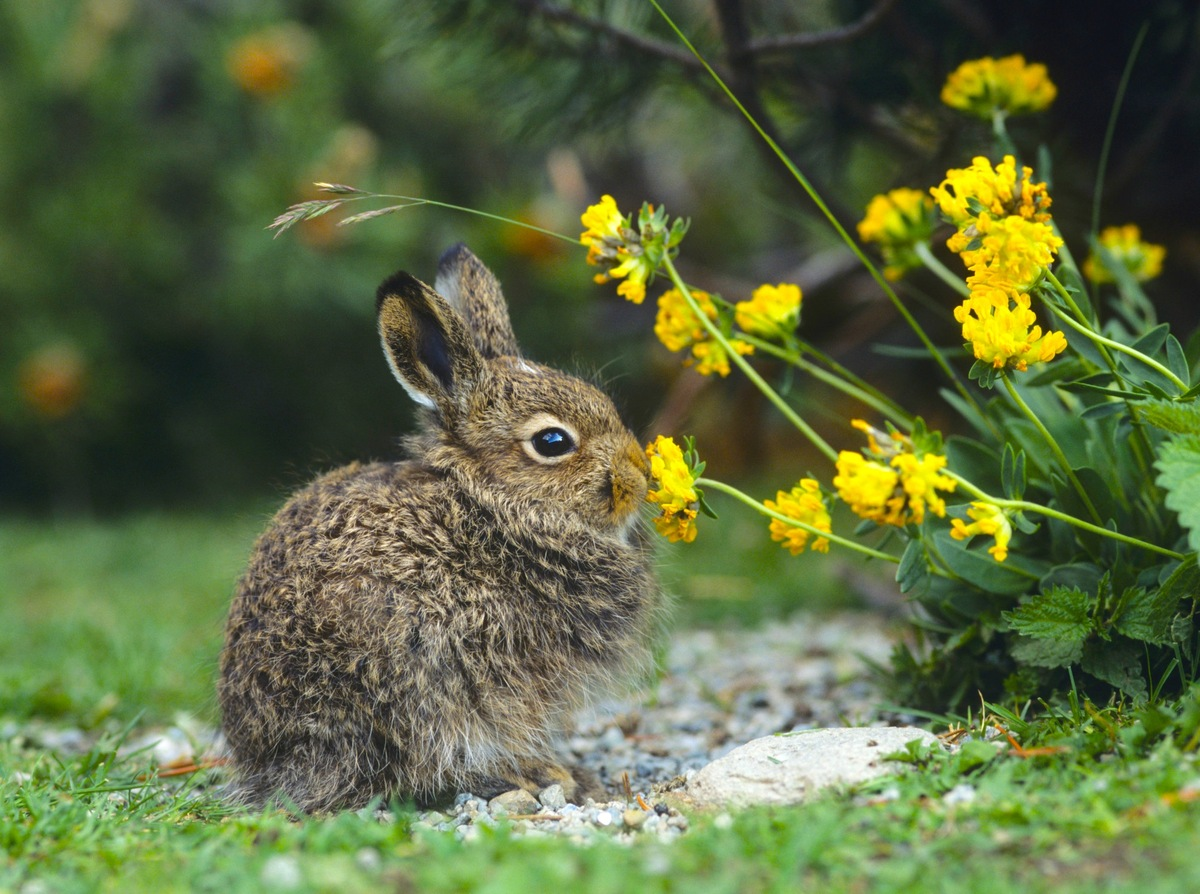 Love the animals:  … has given them the rudiments of thought and untroubled joy.
God
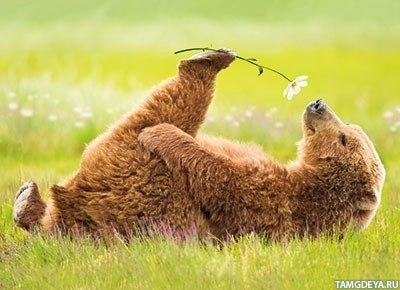 An animal's eyes have the power to speak a great … . Martin Buber
language
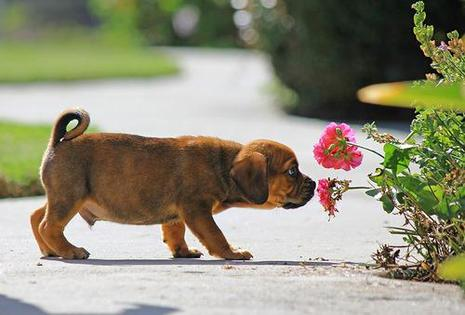 Thank you 
For Taking Part
 in the Quiz!
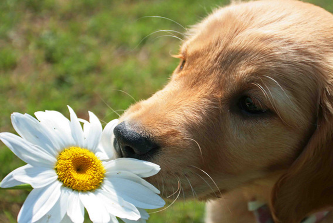 Sources
http://www.globalstewards.org/nature-animal-quotes.htm
 http://www.buzzfeed.com/alanamassey/animals-quotes-to-make-you-human#.lcbYkZ476M